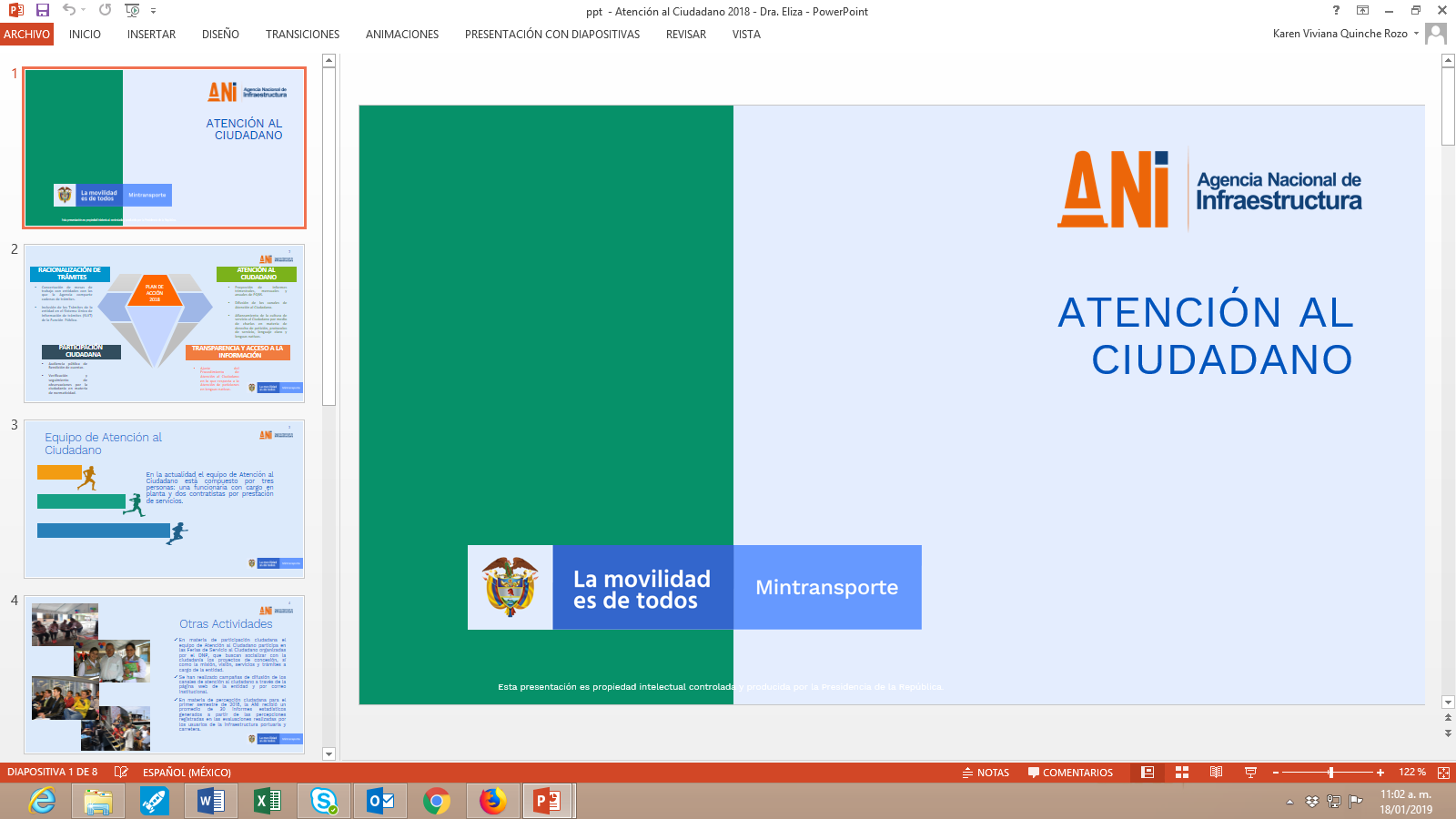 PLAN ANTICORRUPCIÓN Y DE ATENCIÓN AL CIUDADANO
Agencia Nacional de Infraestructura
Marzo de 2023-V1
Plan Anticorrupción y de Atención al Ciudadano
 


William Fernando Camargo Triana
Presidente
 
Equipo Plan Anticorrupción y de Atención al Ciudadano
 
Vicepresidencia de Gestión Corporativa
Gustavo Adolfo Salazar Herrán – Vicepresidente 
Elizabeth Rivera Trujillo – Atención al Ciudadano

Vicepresidencia  de Planeación, Riesgo y Entorno
Diego Alejandro Morales Silva-Vicepresidente

Grupo Interno de Trabajo de Planeación
Diana Catalina Chirivi González– Coordinadora
Ricardo Aguilera Wilches – Estrategia Rendición de Cuentas
Héctor Eduardo Vanegas Gámez – Estrategia Transparencia y Acceso a la Información
 – Estrategia de Transparencia -Mapa de Riesgos de Corrupción
Introducción
Atendiendo a las demandas ciudadanas y a los retos propios del quehacer del sector público, resulta necesario que las entidades del Gobierno Nacional establezcan lineamientos, acciones, mecanismos y herramientas innovadoras para prevenir la materialización de los riesgos de corrupción, para incrementar los niveles de transparencia y mejorar la relación con sus ciudadanos y sus partes interesadas. Todo esto mediante estrategias que respondan a las nuevas formas de relación e interacción en sociedad, tendientes a generar altos niveles de confianza en la ciudadanía y que propendan por el acercamiento ciudadano, con la puesta en marcha de ejercicios de participación ciudadana efectivos, con la apuesta por la prestación de un servicio con altos estándares de calidad, y bajo la premisa de que el acceso es la regla y el secreto es la excepción, para garantizar el acceso y la calidad de la información pública de manera permanente. 
La Agencia Nacional de Infraestructura presenta el Plan Anticorrupción y de Atención al Ciudadano para la vigencia 2023, bajo este enfoque y en cumplimiento de la normatividad aplicable en materia de transparencia, participación y servicio al ciudadano, especialmente en observancia de la Ley 1474 “Por la cual se dictan normas orientadas a fortalecer los mecanismos de prevención, investigación y sanción de actos de corrupción y la efectividad del control de la gestión pública”, a través de la cual se implementan herramientas tendientes a la moralización y transparencia en la gestión, y que en su artículo 73 establece la obligatoriedad de que cada entidad elabore este Plan, así como su contenido. Además, para su formulación y seguimiento, se acogen las recomendaciones, las metodologías, los lineamientos y las pautas fijadas por el Departamento Administrativo de la Función Pública-DAFP.
Es así como, este documento desarrolla los  siguientes componentes:

Gestión de riesgos de corrupción – Mapa de Riesgos.
Estrategia de servicio al ciudadano.
Estrategia de participación ciudadana.
Mecanismos de rendición de  cuentas.
Racionalización de Trámites.
Transparencia en la gestión y acceso a la información pública. 
 Iniciativas Adicionales.
Transparencia en la Contratación.
Conflicto de intereses.
Código de Integridad.
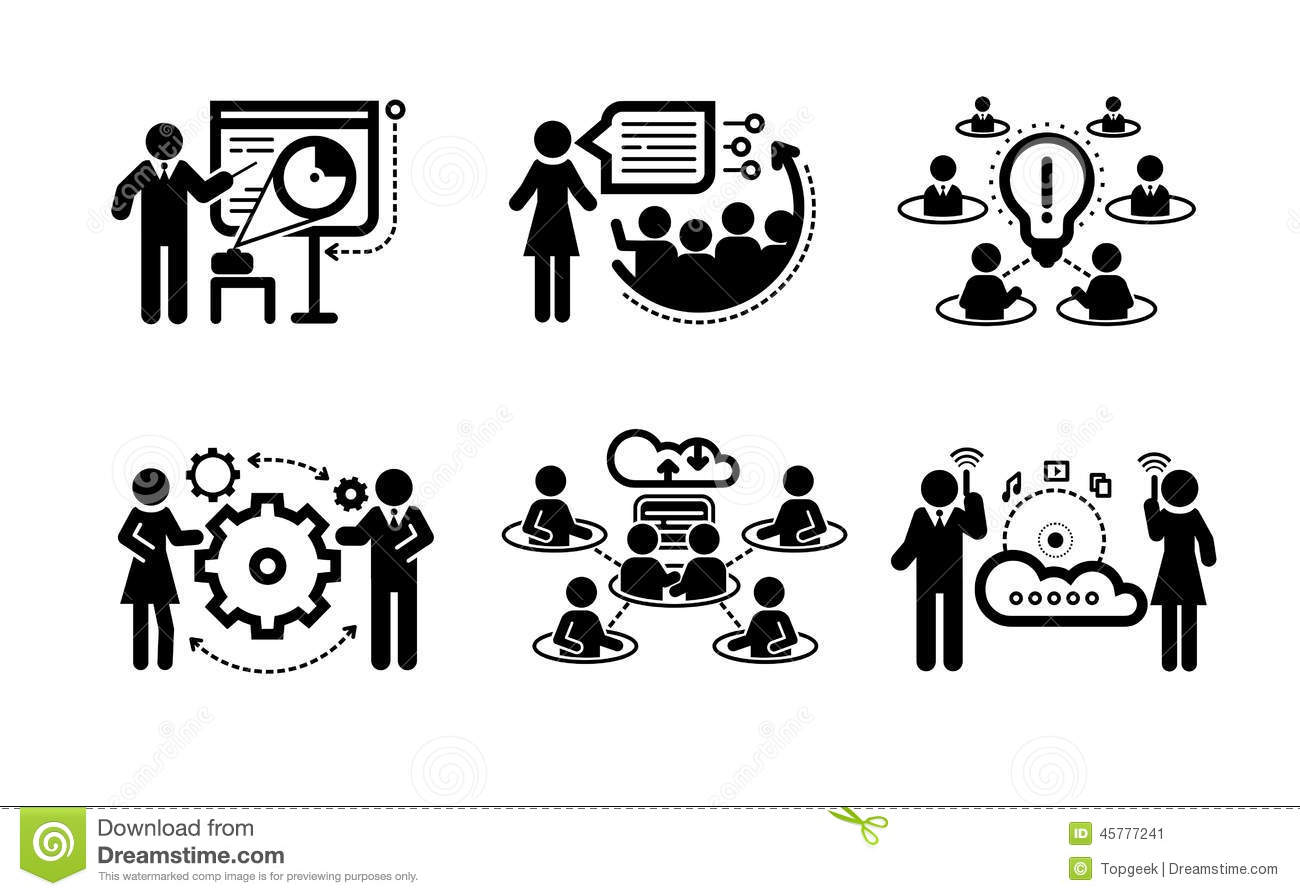 1
Gestión de riesgos de corrupción – Mapa de Riesgos
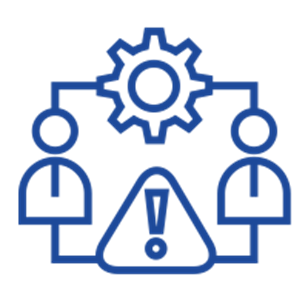 2
Estrategia de Servicio al Ciudadano
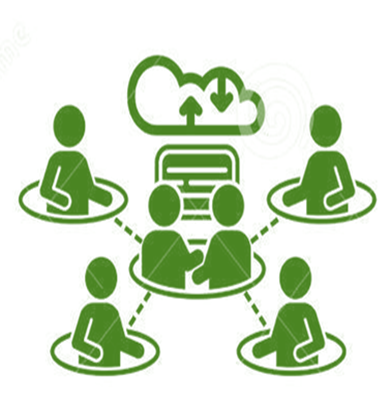 3
Estrategia de Participación Ciudadana
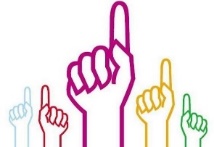 4
Mecanismos de Rendición de Cuentas
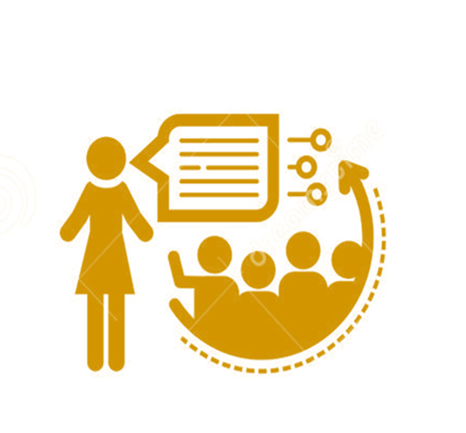 5
Racionalización de Trámites
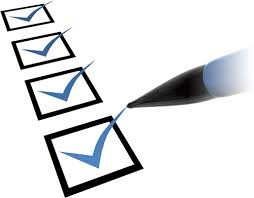 6
Transparencia en la gestión y acceso a la información pública
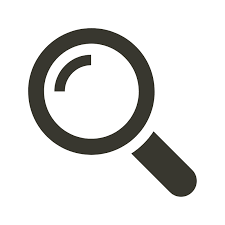 7
Iniciativas Adicionales
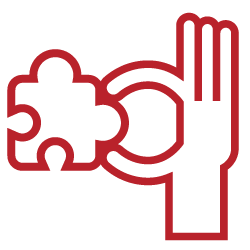 8
Consolidación, Seguimiento y Control
Este documento fue elaborado en el marco de la planeación estratégica de la Agencia y en concordancia con las actividades dispuestas en Plan Operativo de cada una de las dependencias de la Agencia; quedando cada una de estas áreas como las  responsables de la implementación de las estrategias incluidas en este Plan, en concordancia con la Ley 1474 de 2011 y el Decreto 2641 de 2012. Cabe aclarar que el Grupo Interno de Trabajo de Planeación, en el marco de sus funciones, es el encargado de la consolidación de la información de este documento, mientras que el ejercicio verificación de su contenido, cumplimiento y ejecución estará a cargo de la Oficina de Control Interno, de acuerdo con la periodicidad e instrumentos establecidos para tal fin.
 
Para efectos de publicidad y seguimiento por parte de la ciudadanía y las partes interesadas, este Plan y sus respectivos seguimientos serán publicados en el siguiente enlace de nuestra página WEB

https://www.ani.gov.co/planes/plan-anticorrupcion-ani-21718 

Nota: Te invitamos a enviar tus comentarios y sugerencias sobre el PAAC-2023 a contactenos@ani.gov.co 

Nota:
“Considerando que el artículo 31 de la Ley 2195 del 18 de enero de 2022 modificó el artículo 73 de la Ley 1474 de 2011, y estableció la obligación de adoptar los Programas de Transparencia y Ética en el Sector Público, desde la Secretaría de Transparencia de la Presidencia de la República y el Departamento Administrativo de la Función Pública, se formulan las siguientes precisiones para las entidades del nivel nacional, departamental y municipal:
(i) Los Programas de Transparencia y Ética en el Sector Público tienen como finalidad promover la cultura de legalidad y fortalecer el control del riesgo de corrupción, dándole tratamiento sistemático para identificar, medir, controlar y monitorear constantemente dicho riesgo, con el objetivo de incorporar en las entidades públicas un sistema integral de riesgos de corrupción. Igualmente, dichos Programas incluirán las acciones que las entidades adelanten para fortalecer su relación con la ciudadanía en desarrollo de la política pública de Estado Abierto.
(ii) El Sistema Integral de Control y Prevención del Riesgo de Corrupción, se articula además con las estrategias de transparencia y acceso a la información pública, participación ciudadana, rendición de cuentas, integridad pública, racionalización de trámites y servicio al ciudadano.
(iii) Resulta necesario que el Plan Anticorrupción y de Atención al Ciudadano y el Mapa de Riesgos de Corrupción, formulados para la vigencia 2022, se continúe aplicando e implementando por parte de las entidades del nivel nacional, departamental y municipal, hasta tanto la Secretaría de Transparencia de la Presidencia de la República expida los lineamientos en los términos del parágrafo 3° del artículo 31 de la Ley 2195 de 2022, para lo cual está realizando las respectivas coordinaciones con las demás entidades líderes de las políticas. 
(iv) Así mismo, se hace necesario que las oficinas de Planeación y de Control Interno adelanten el monitoreo y seguimiento, en los términos del Decreto 1081 de 2015. “
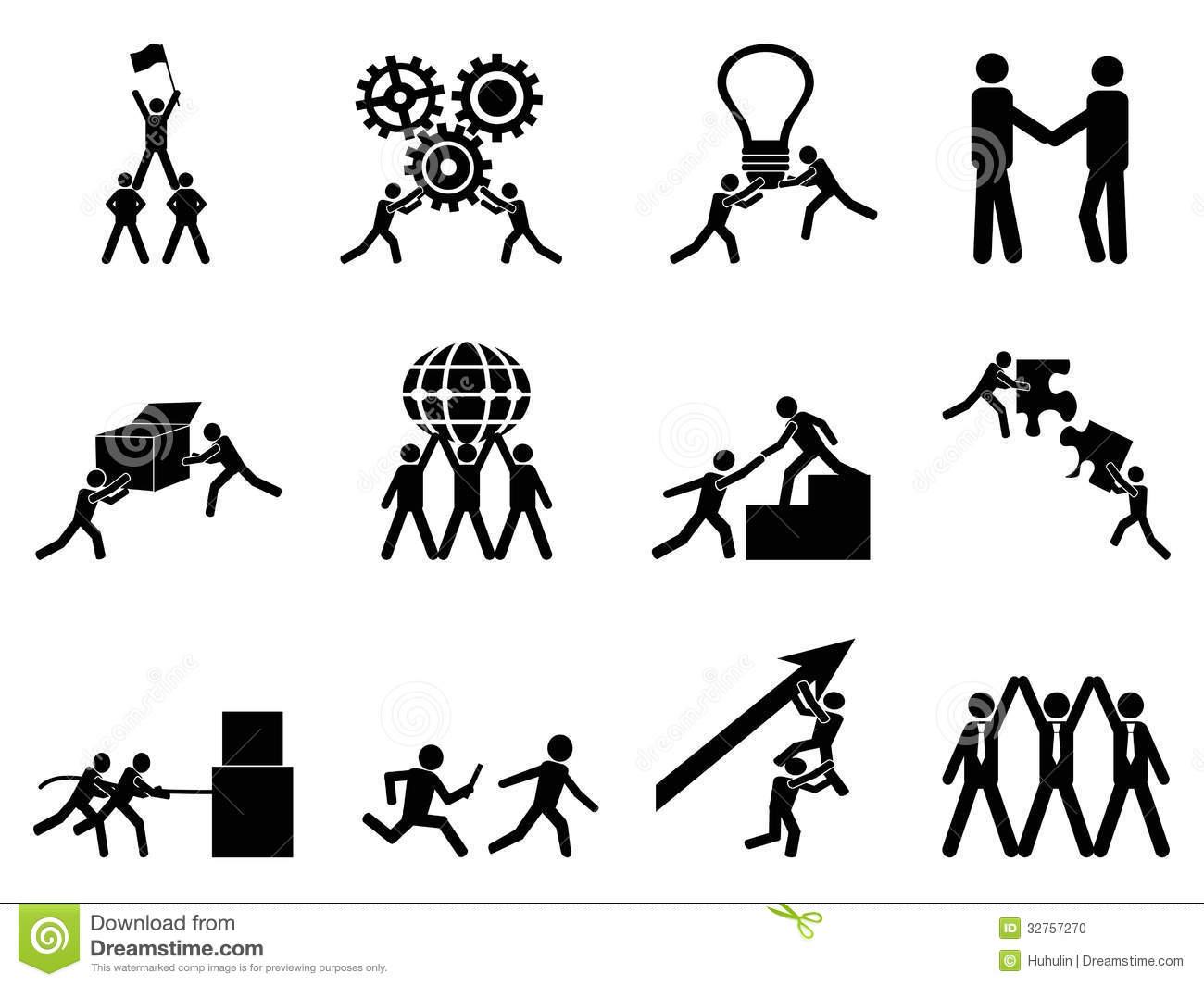